NEOPLASIA
Nomenclature
Neoplasia
.new growth
Tumor
.swelling
Oncology
.study of neoplasms
Cancer
.common term for malignant neoplasm
Neoplasm
.abnormal mass of tissue, growth of 
 which exceeds & is uncoordinated 
 with that of normal tissues & persists      
 in the same excessive manner after              
 cessation of stimuli which evoked the     
 change
.neoplasms have 2 components -parenchyma (neoplastic cells) -stroma (supportive connective tissue) desmoplasia .is a term applied when a stroma is    densely collagenous
Types of Neoplasms Based on Behavior.nomenclature of tumors & their biologic  behavior are based on parenchymal         component -benign -malignant
Benign Neoplasms.have innocent microscopic & gross         features        .remain localized.amenable to local surgical removal.patient generally survives.in mesenchymal neoplasms, oma is  attached to cell of origin (fibroma,  chondroma, osteoma, leiomyoma,  rhabdomyoma)
Leiomyoma
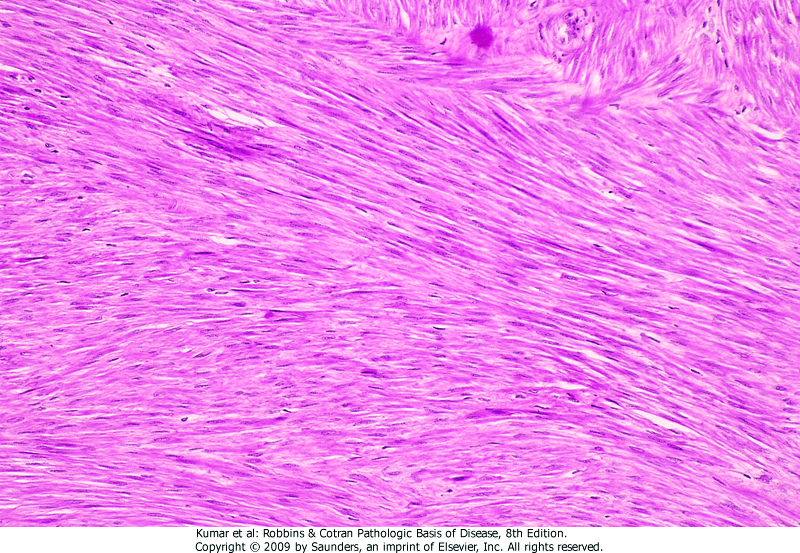 .in epithelial neoplasms nomenclature    
 depends on
 -cell of origin, (adenoma)
 -microscopic pattern &/or macroscopic 
  architecture (adenoma, papilloma, 
  cystadenoma, papillary cystadenoma)
Colon, adenoma
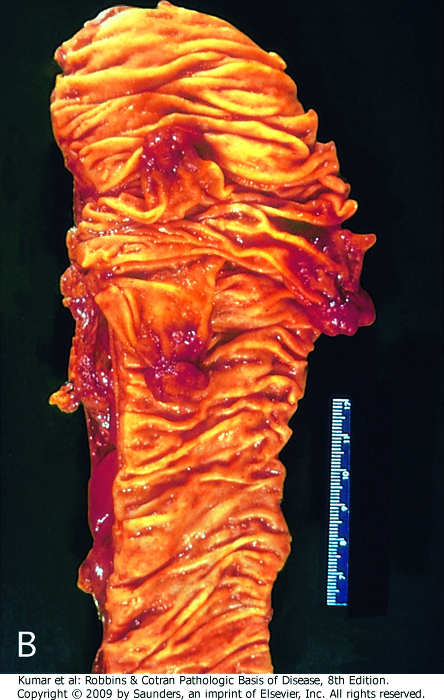 Colon, adenoma
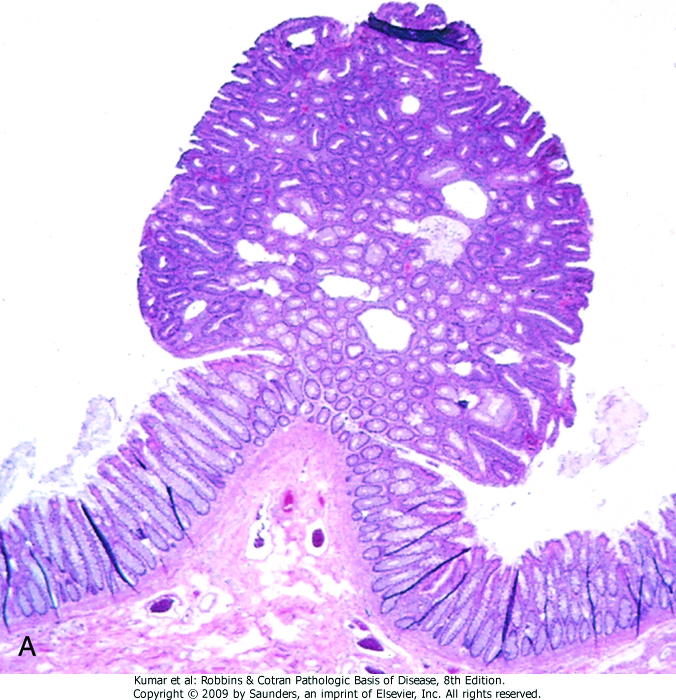 Thyroid, adenoma
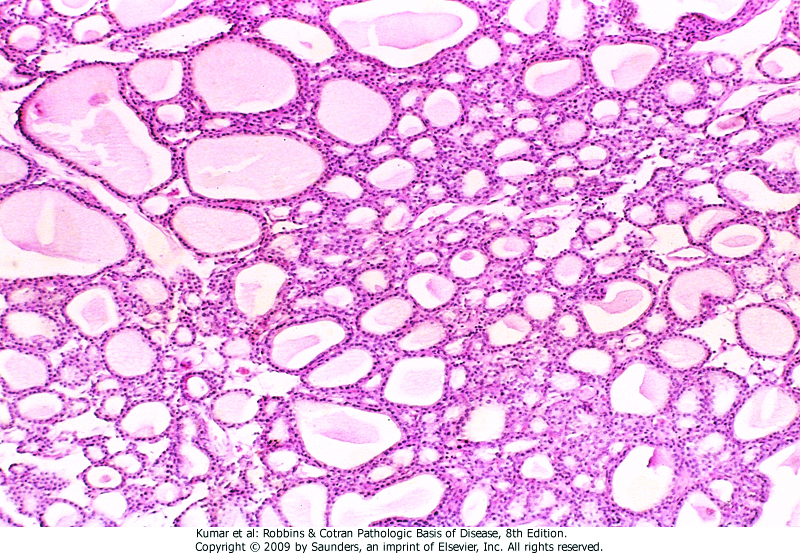 Breast, papilloma
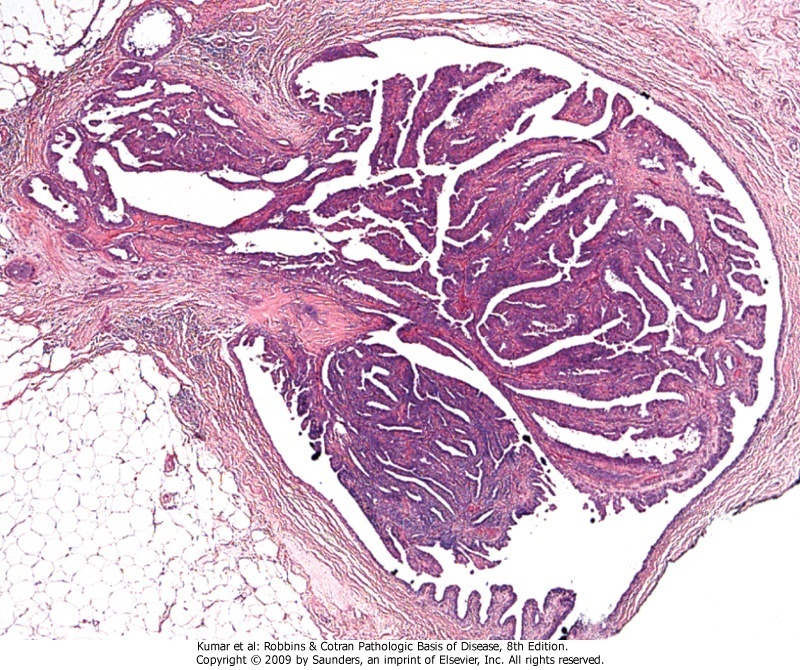 Ovary, cystadenoma
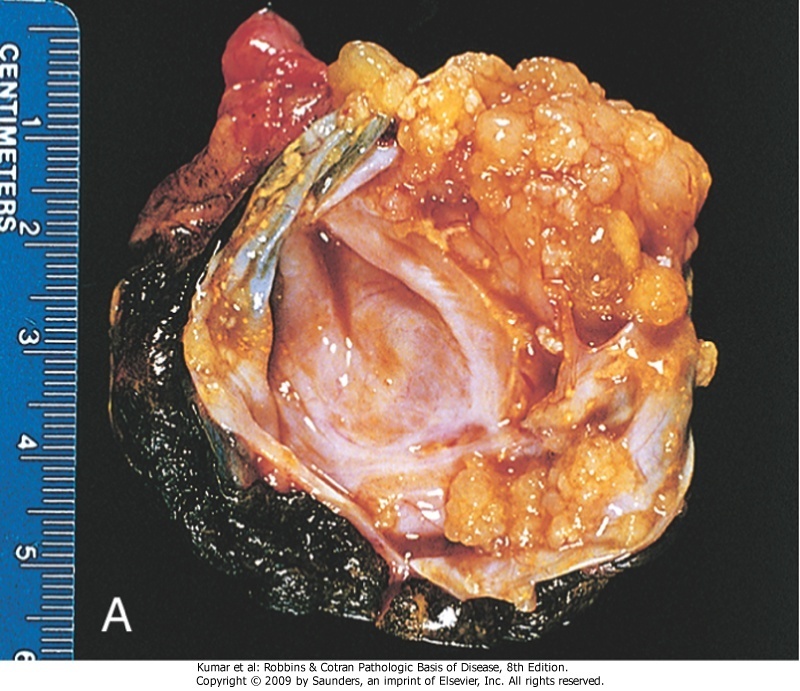 Ovary, papillary cyst adenoma
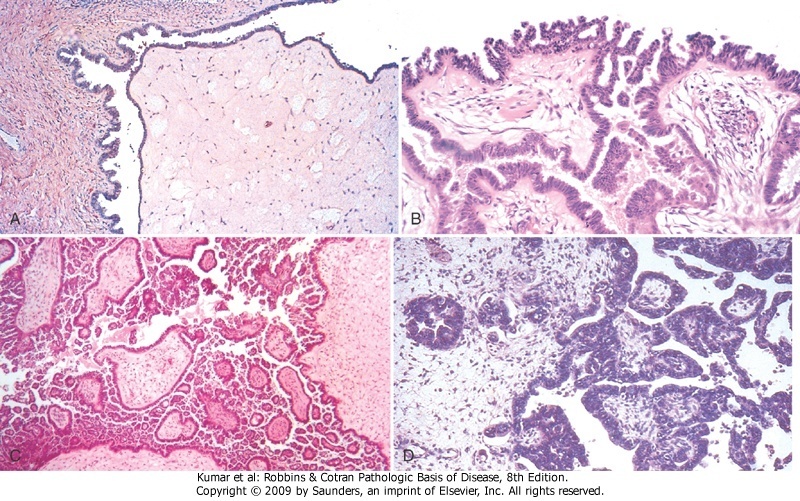 Malignant Neoplasms.can invade & destroy adjacent tissues    .can spread to distant sites (metastasize) .cause death of patient.malignant neoplasms of mesenchyme     are called sarcomas  -fibrosarcoma (connective tissue) -liposarcoma (adipose tissue) -leiomyosarcoma (smooth muscle) -rhabdomyosarcoma (skeletal muscle)
.malignant neoplasms of epithelium are   called carcinomas
 -adenocarcinoma (glandular pattern)
 -squamous cell carcinoma (squamous      differentiation)

.malignant tumors with undifferentiated   cells of unknown tissue origin are called  undifferentiated malignant tumors
 (anaplastic)
Polyp.benign or malignant neoplasm with          macroscopically visible projection           above a mucosal surface projecting into  gastric or colonic lumen
Colon, polyp (adenoma)
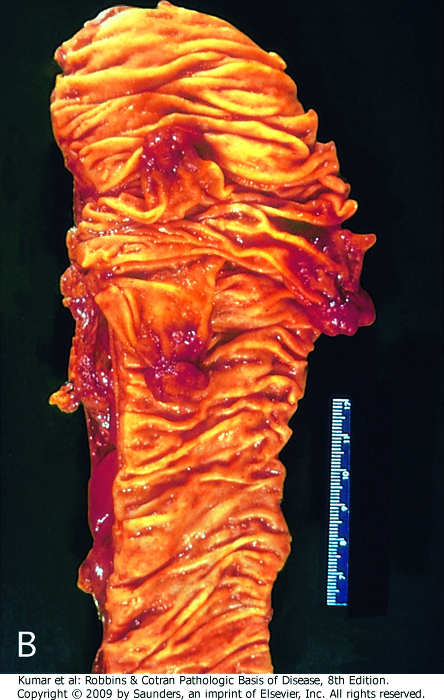 Colon, polyp (adenoma)
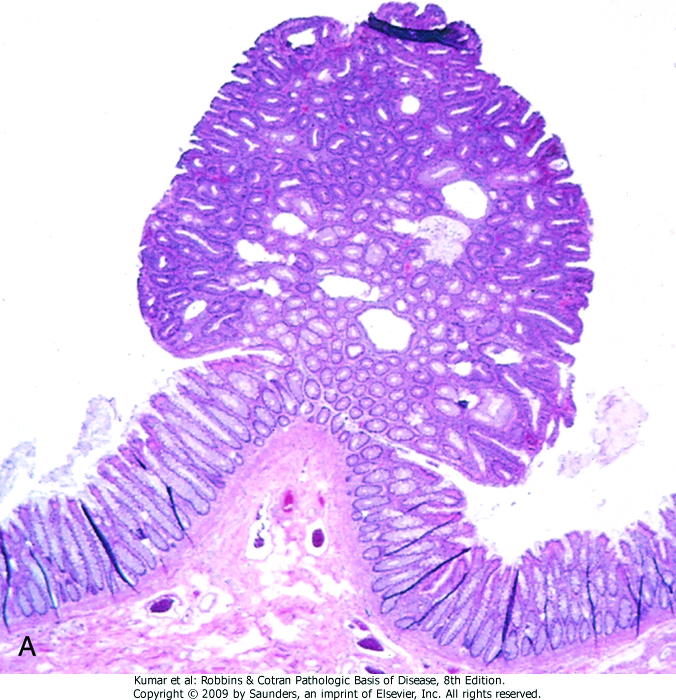 Mixed Neoplasm
.divergent differentiation of a single          neoplastic clone along two lineages 









Salivary gland, mixed tumor
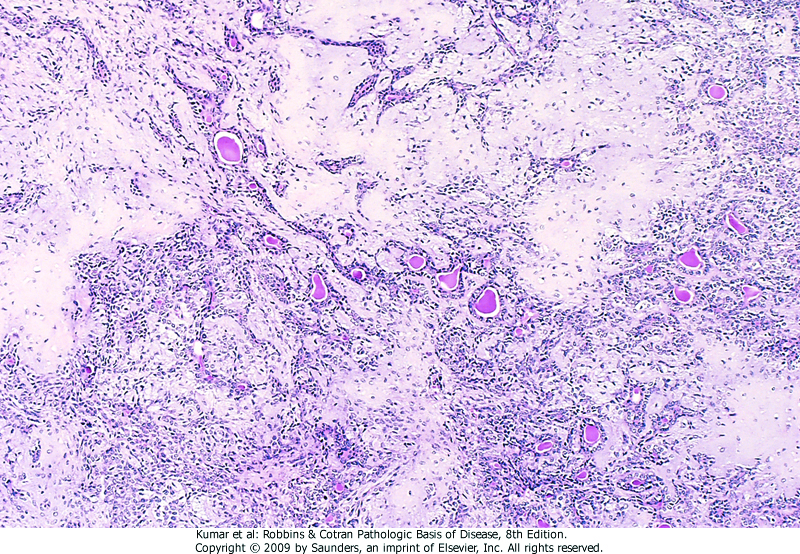 Teratoma.neoplasm arising from more than one      germ layer (totipotent cell)Ovary, teratoma
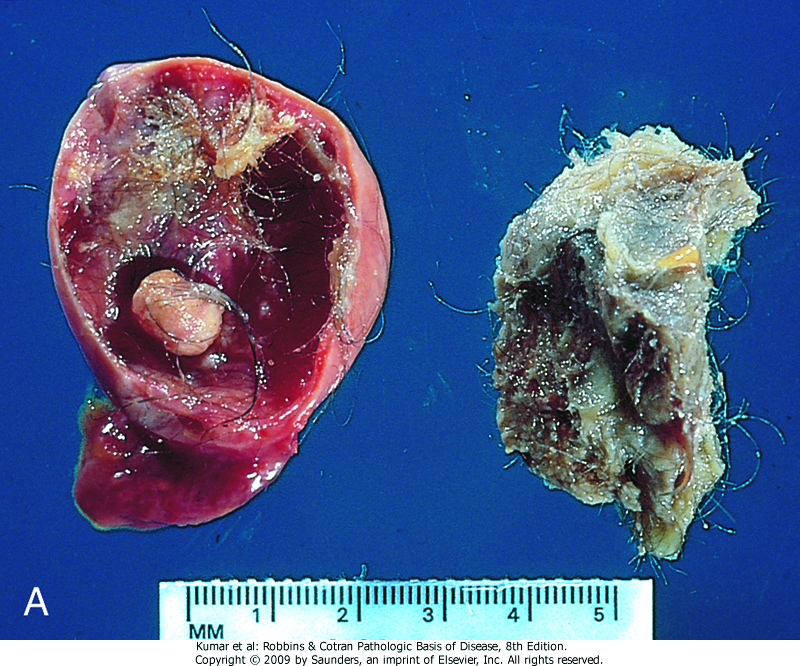 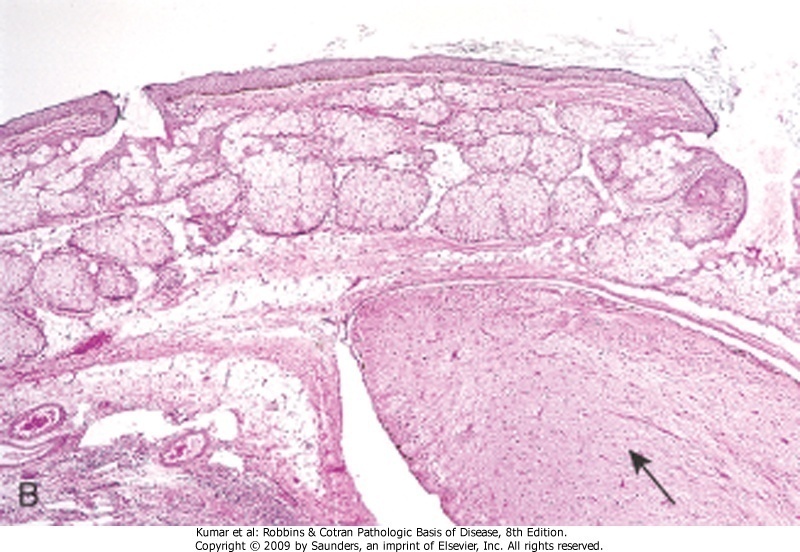 Choristoma.ectopic rest of normal tissueHamartoma.mass of disorganized mature cells or       tissue indigenous to particular site
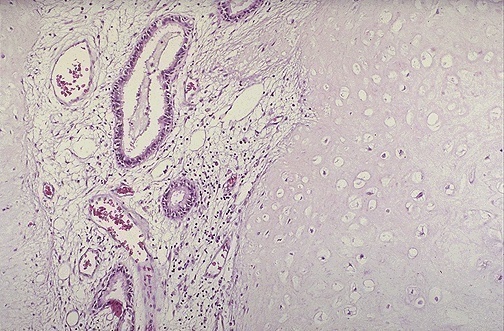